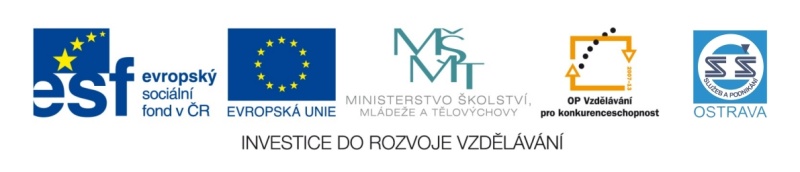 52_INOVACE_ZBO2_3264Ho
Výukový materiál v rámci projektu OPVK 1.5 Peníze středním školámČíslo projektu:		CZ.1.07/1.5.00/34.0883 Název projektu:		Rozvoj vzdělanostiČíslo šablony:   		V/2Datum vytvoření:	21.01.2013Autor:			Bc. Marie Horvátová
Určeno pro předmět:      ZbožíznalstvíTematická oblast:	Obuv a kožená galanterie
Obor vzdělání:		Obchodník (66-41-L/01)  2. ročník                                            Název výukového materiálu: Test
Materiál byl vytvořen v souladu se ŠVP příslušného oboru vzdělání.
Popis využití: Název výukového materiálu byl vytvořen s pomocí programu PowerPoint, ověření znalostí testem.
Čas 10 minut.
Jak ukládáme výrobky ve skladech 

dodržujeme teplotu a vlhkost
dodržujeme teplotu a vyšší vlhkost
dodržujeme vyšší teplotu a nižší
    vlhkost
							1 bod
2. Jaká vada se může vyskytnou při 
    vyšší vlhkosti?

nic, výrobek se nepoškodí
vzniknou mapy na výrobku
výrobek se srazí

							1 bod
3. Zborcení výrobku může vzniknout

vyšší vlhkostí
vyšší teplotou
nižší teplotou

							1 bod
4. Pokud musí být výrobek ošetřován 
    speciálními prostředky, je povinností 
    dodavatele upozornit zákazníka 
    o druhu prostředků a způsobu čištění?

 ano
 ne 
 							    1 bod
5. Textilní výrobky ošetřujeme podle 
   
charakteru povrchové úpravy
charakteru vazby
charakteru výrobního způsobu

							1 bod
6. Plastové materiály 

umýváme s použitím osvědčených 
    čistících prostředků 
b) vlažnou vodou a mýdlem
c) speciálními krémy
d) Spreji na useň

							2 body
7. Používáme k ošetřování kožené
    galanterie chemické prostředky?

nepoužíváme, setřeli bychom barvu
používáme, výrobek se neporuší

							1 bod
8. Můžeme výrobky vystavovat 
    slunečnímu záření?

ano
ne 

							1 bod
9. Na kterou stranu stavíme kufry?

na užší a kratší stranu
na užší a delší stranu 
na víko kufru 
na dno kufru

							2 body
10. Vyjmenuj tři vady materiálů při výrobě
      kožené galanterie.


							   3 body

11. Jaké vady mohou vzniknout u konfekce
      kožené galanterie (jmenuj 3 vady)

							   3 body
12. Které vady řadíme mezi funkční
      a estetické?

špatné umístění zámku
uvolnění svařovaných dílů
špatné vybarvení

							1 bod
Hodnocení:
1 		18 – 16 bodů
2		15 – 13 bodů
3		12 -  9  bodů
4		  8 -  6  bodů
5		  5 -  0  bodů